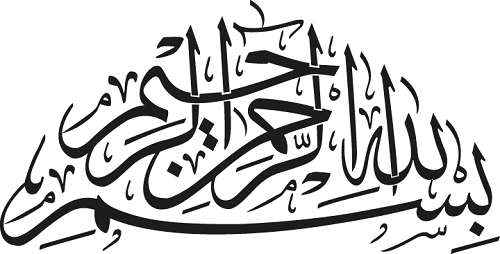 SHIRIN   ARJMANDI

•PH.D. STUDENT OF COGNITIVE NEUROSCIENCE
قشر مخ :
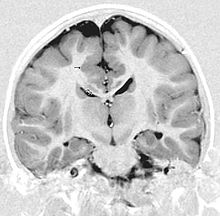 جسم پینه‌ای :
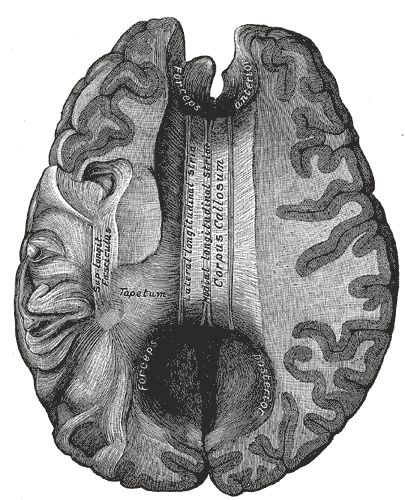 لایه های شش گانه قشر مخ انسان:
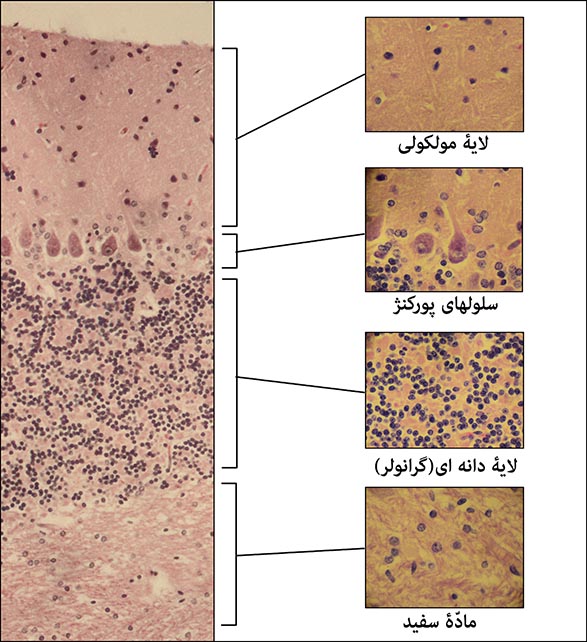 لایه مولکولی
لایه دندانه ای بیرونی
لایه سلولی هرمی
لایه دندانه ای درونی
لایه درونی هرمی 
لایه چند شکلی
ستون ها در قشر مخ :
لب پس سری (occipital) :
منطقه اصلی بینایی
ناحیه مخطط
آسیب : نابینایی در میدان دیداری آن بخش
لب آهیانه (parietal) :
بین لب پس سری و شیار مرکزی
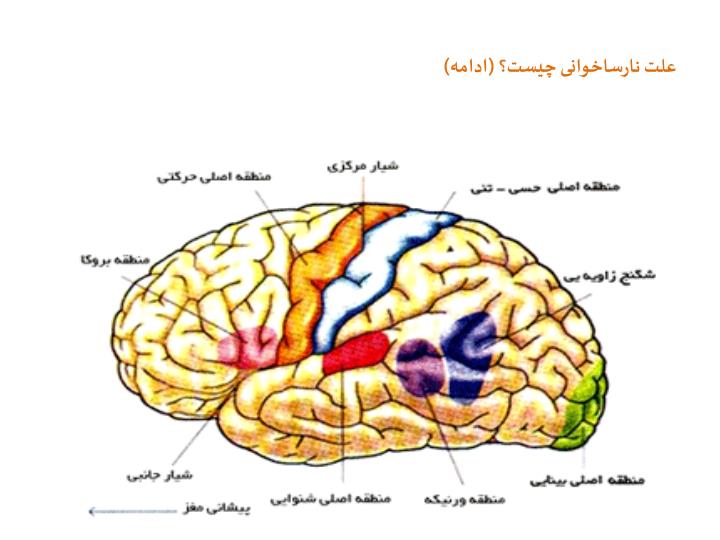 لوب گیجگاهی  (Temporal ):
اطلاعات شنوایی
نقش در رفتار انگیزشی و هیجانی
نشانگان کلوور بوسی
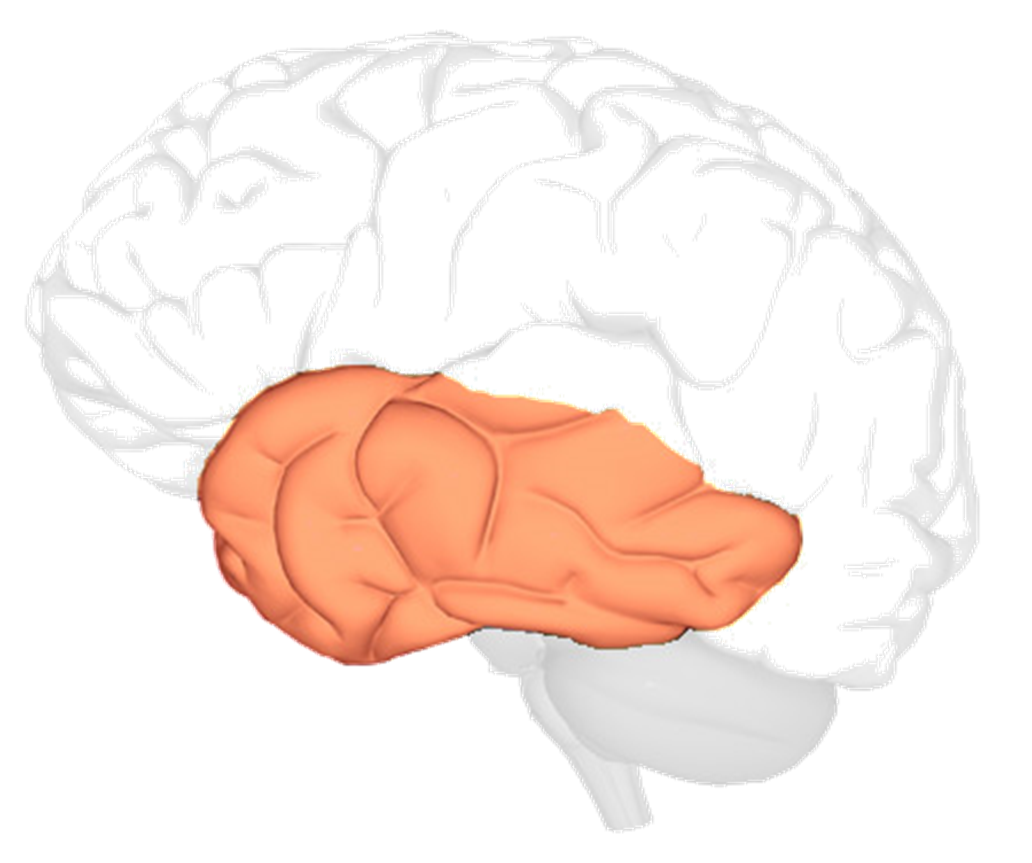 لوب پیشانی (Forontal):
2 بخش : ناحیه اصلی حرکتی ، ناحیه پیش پیشانی 
شکنج پیش مرکزی
ناحیه پیش پیشانی : 
           حافظه فعال
           تکلیف پاسخ-درنگیده
           کنترل بروز رفتارهای وابسته به بافت
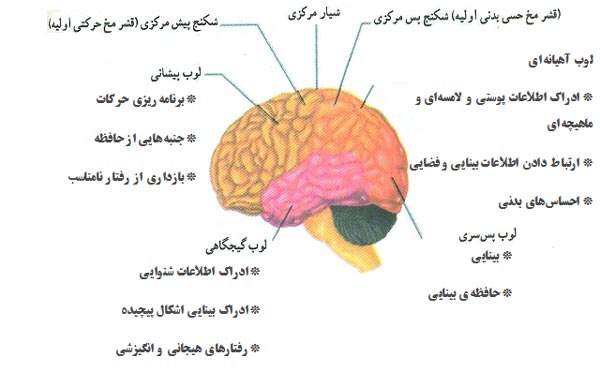 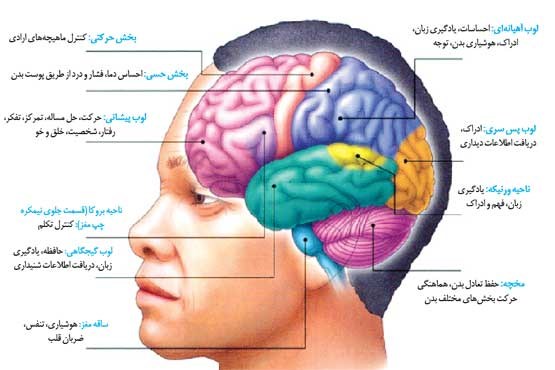 بخش های مختلف مغز چگونه با هم کار می کنند ؟
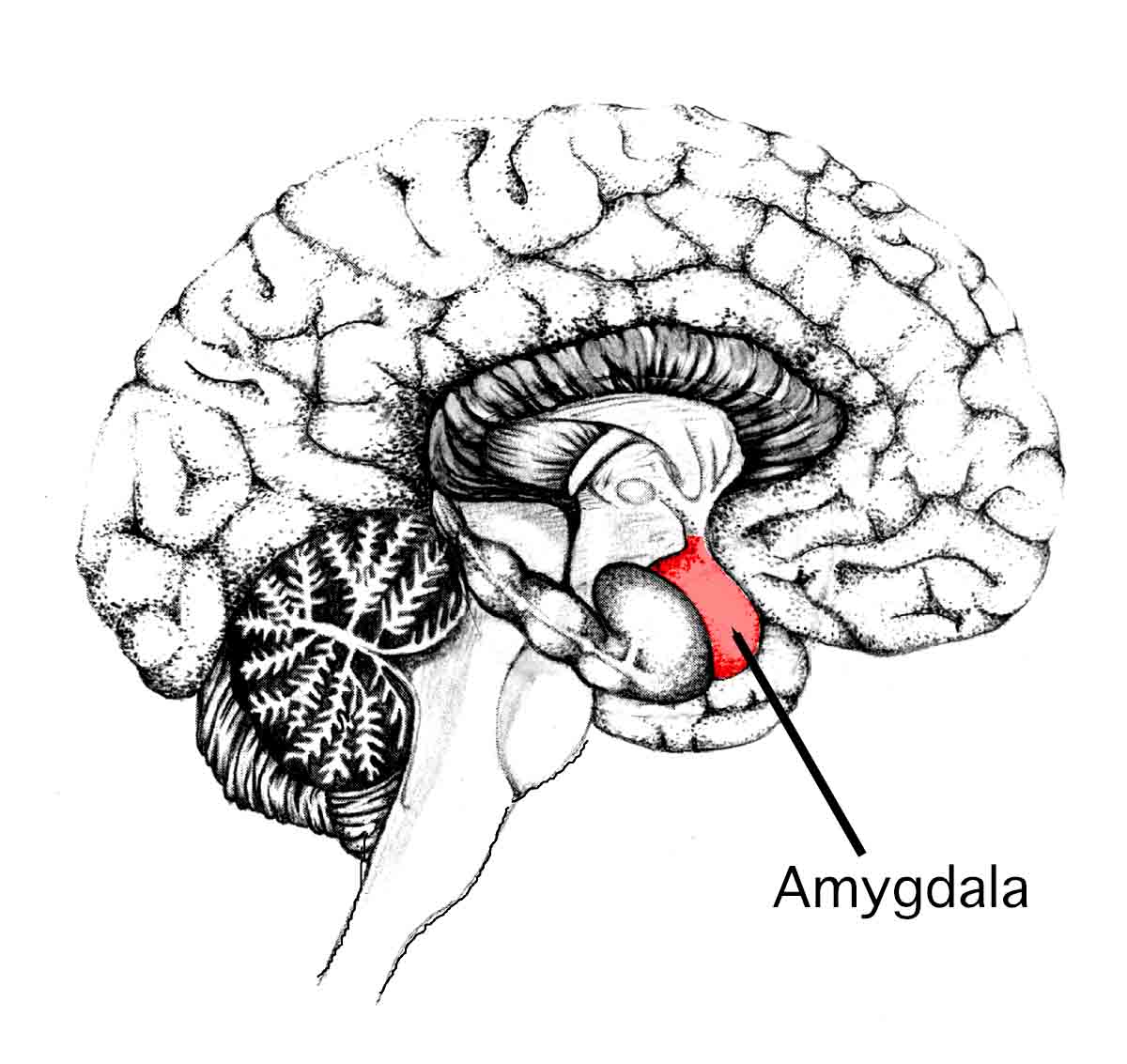 آمیگدال 
یکپارچه سازی 
امواج گاما